“Effective Recruitment of Minorities into Research”
Presenters:

Peter H. Seidenberg, MD, MA
Professor and Chair
Department of Family Medicine
LSU Health School of Medicine

Mark S. Johnson, MD MPH
Professor and Chair
Department of Community and Family Medicine
Howard University
Hot Topic Discussion
September 25, 2020
Peter Seidenberg’s Disclosures
None
Why Is Recruitment of Minorities Important?
Internal vs. External Validity
Funding sources often require minority representation
Healthcare disparities
Why are Minorities Underrepresented in Study Populations?
Distrust of research
Tuskegee Syphilis Study
1932-1972
399 men
Studies on prisoners
Guatemala - STIs
Joilet, IL - Malaria
Philadelphia, PA – viral hepatitis
Columbus, OH – cancer cells

Role of healthcare disparities??
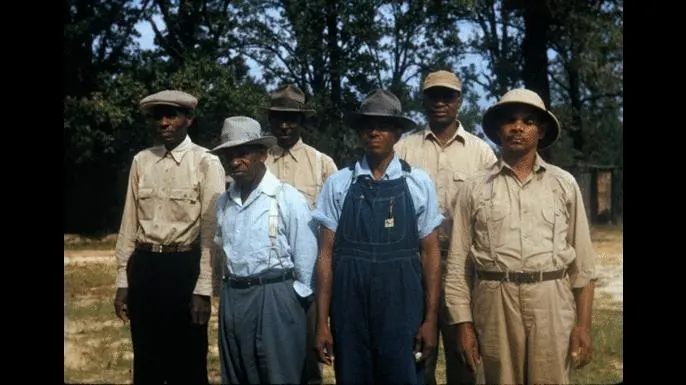 National Archives
Protections in Place for Research Subjects
1947 - Nuremberg Code 
1964 - Declaration of Helinski
1966 - Office for Protection of Research Subjects (NIH)
IRBs
1974 - National Research Act  National Commission for the Protection of Human Subjects
1979 – HHS  Ethical Principles and Guidelines for the Protection of Human Subjects of Research
Mark Johnson’s Disclosures
None
Successful recruitment begins with planning
There is no research without subjects
NIH requires minority recruitment. If not, justification is required
Early planning
Have a target
Target should be considered for sample size
Literature review should include epidemiologic reasons why outcomes might be different in women or minorities
Have members of the target groups involved with the research team early
Community members and organizations
clinicians
Budget considerations
Do not underbudget recruitment (if you build it they might not come)
Do prescreening to determine how many people need to be contacted to yield one research subject
Consider that the dropout rate may be higher with low income persons
Consider barriers to participation that affect low income persons
Child care
Inability to take off from work
Transportation
Parking
Who is on your team?
Have a communication plan
How will you reach out?
What is the target reading level of written material?
To what extent will the media be used?
Provide diverse pictures in all media
Give ongoing reports to all targeted constituencies
If there are not a lot of minorities in your community consider a multisite plan
Thank you